Реализация  в 2019 году регионального проекта
«Содействие занятости женщин - создание условий дошкольного образования для детей в возрасте до трех лет»
Показатель
«Численность воспитанников в возрасте до трех лет, посещающих государственные и муниципальные организации, осуществляющие образовательную деятельность по образовательным программам дошкольного образования, присмотр и уход (человек)»
Подпоказатели для муниципальных образований

1. Наличие проектно-сметной документации, прошедшую государственную экспертизу на строительство, реконструкцию, капитальный ремонт объектов дошкольного образования
2. Наличие бюджетных ассигнований в местном бюджете на софинансирование и финансирование расходных обязательств по строительству, реконструкции, капитальному ремонту объектов дошкольного образования
3. Создание групп кратковременного пребывания детей в возрасте от 1,5 до 3 лет в крупных городских округах
4. Приспособление помещений в действующих детских садах под ясельные группы
Реализация  в 2019 году регионального проекта
«Содействие занятости женщин - создание условий дошкольного образования для детей в возрасте до трех лет»
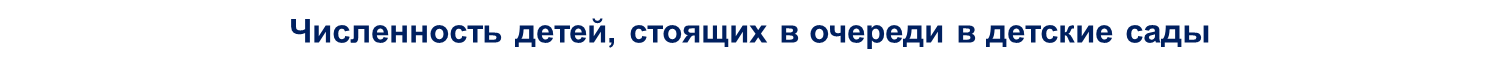 + 926
+ 345
+ 2487
+ 1550
+ 9 новых ДОУ
+ 17 новых ДОУ*
+ 16 новых ДОУ*
+ 15 новых ДОУ*
* - с учётом реализации Соглашений между Минобрнауки РФ (Минпросвещения РФ) и Правительством области и при условии выделения средств областного бюджета на проведение компенсирующих мероприятий по вводу дополнительных мест в ДОУ
Численность детей до 3 лет в негосударственных детских садах (на примере г.о.Самара)
Реализация нацпроекта «Образование» 
в Самарской области в 2019 году
Показатели нацпроекта «Образование» в 2019 году, 
достигаемые при поддержке муниципалитетов
Охват детей в возрасте от 5 до 18 лет дополнительным образованием (с учётом муниципальных образовательных организаций): 78,5%
Доля граждан, вовлеченных в добровольческую деятельность (зарегистрированных на сайте «ДобровольцыРоссии.РФ»): 14%
Доля молодежи, задействованной в мероприятиях по вовлечению в творческую деятельность: 30%

Региональные составляющие федеральных проектов нацпроекта «Образование», утверждённые протоколом Совета по национальным и приоритетным проектам Самарской области от 29.12.2018 № ДА-1, включающие значения показателей по муниципалитетам, направлялись главам г.о. и м.р. письмом министерства образования и науки Самарской области от 21.01.2019 № 16/116